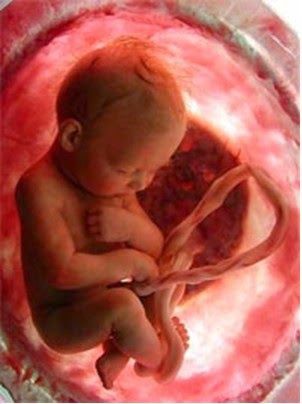 ASUHAN KEBIDANAN PADA PERSALINAN DAN BAYI BARU LAHIR
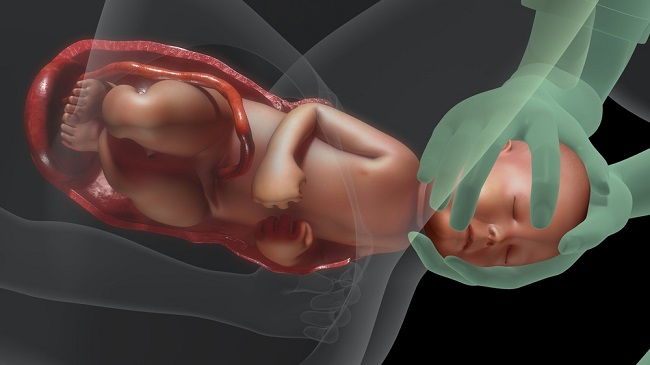 Bd. Cecen Suci Hakameri, S.Tr.Keb, M.Keb
Capaian Pembelajaran Mata Kuliah (CMPK)
Mahasiswa mampu melakukan Asuhan Kebidanan Pada Persalinan Secara Holistik, Komprehensif dan Berkesinambungan yang Didukung Kemampuan Berpikir Klinis dan Reflektif
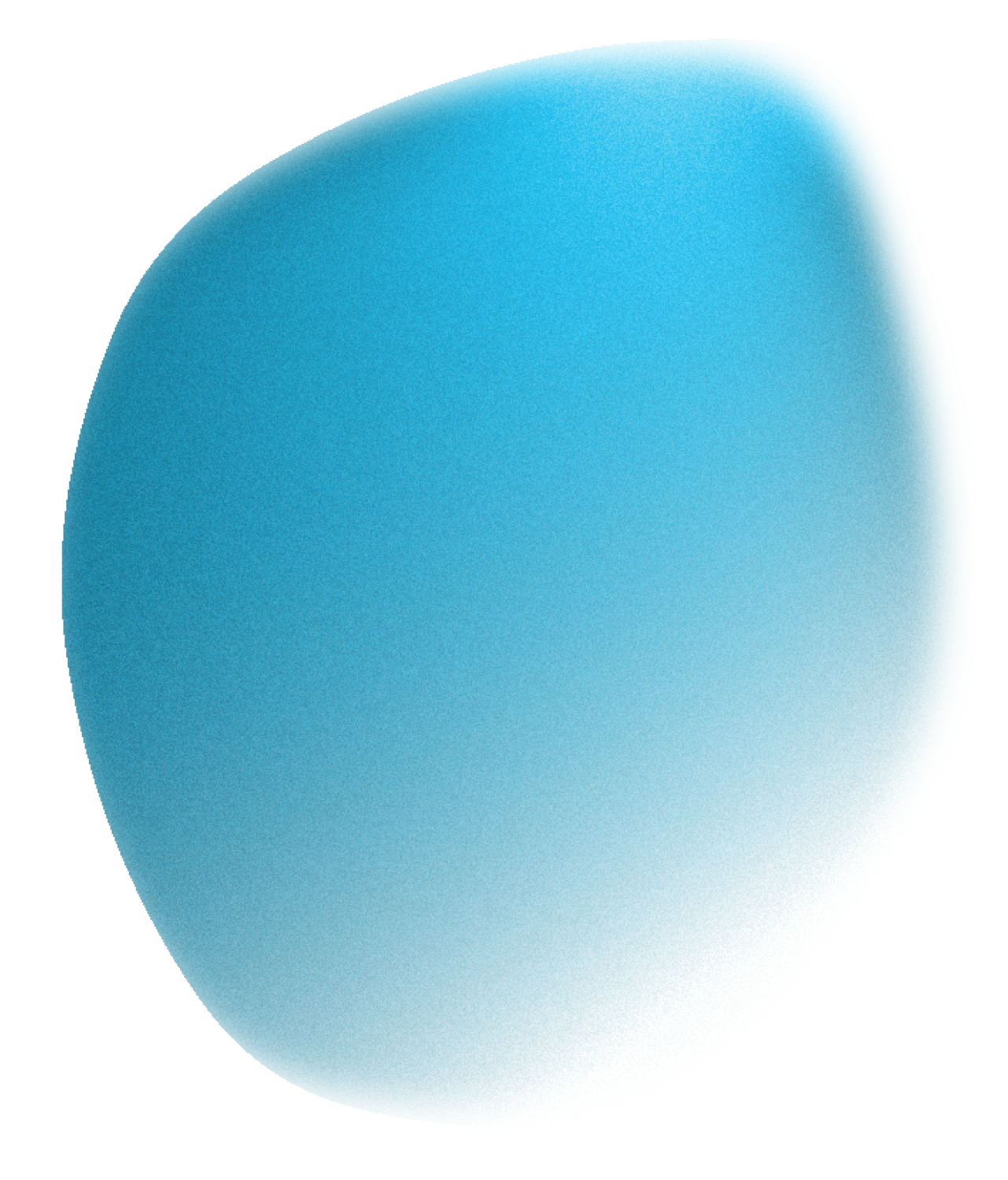 Materi Pembelajaran
Konsep normal dalam persalinan
Asuhan dan pendekatan pada persalinan normal
Pengetahuan dan keterampilan klinik
Kebidanan dalam persalinan dan kelahiran normal dan kondisi kompleks
Peran bidan sebagai pendamping dan pelindung dalam persalinan dan kelahiran (advocate)
Asuhan sayang ibu dan pelayanan kebidanan yang responsive
Konsep normal dalam persalinan
Proses fisiologis pengeluaran janin, plasenta, dan selaput ketuban dari rahim melalui jalan lahir yang berlangsung secara spontan tanpa intervensi medis, dengan ibu dan bayi dalam keadaan sehat sebelum, selama, dan sesudah persalinan.
Kriteria Persalinan Normal:
Usia kehamilan antara 37–42 minggu (cukup bulan).
Presentasi janin normal (kepala / verteks).
Jumlah janin tunggal.
Persalinan berlangsung spontan tanpa alat bantu (misalnya vakum/forsep).
Tidak terdapat komplikasi obstetri maupun penyakit penyerta.
Ibu dan bayi dalam kondisi baik setelah persalinan.
Jenis-jenis Persalinan
Persalinan sebelum umur hamil 28 – 36 minggu, berat janin kurang dari 2.499 gr.
Persalinan prematurus
Persalinan matur
Persalinan antara umur hamil 37 – 42 minggu, berat janin di atas 2.500 gr.
Persalinan melampaui umur hamil 42 minggu, Pada janin terdapat tanda postmaturitas.
Persalinan Serotinus
Persalinan presipitatus
Persalinan berlangsung cepat kurang dari 3 jam.
Berdasarkan proses berlangsungnya persalinan dibedakan sebagai berikut:
a.Persalinan Spontan
b.Persalinan Buatan
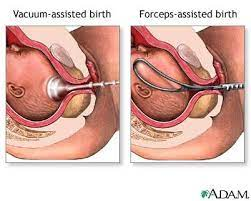 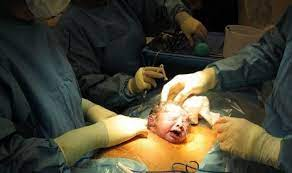 c.Persalinan Anjuran
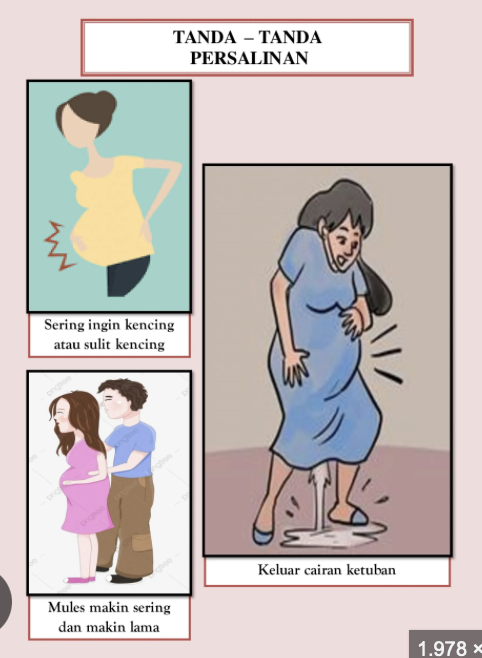 Tanda-tanda persalinan dimulai
His/kontraksi uterus yang teratur dan intensitas meningkat.
Keluar lendir bercampur darah (bloody show).
Pecahnya ketuban (spontan atau buatan).
Penurunan kepala janin ke jalan lahir.
Asuhan dan Pendekatan pada Persalinan Normal
Pendekatan holistik: memperhatikan aspek fisik, emosional, psikologis, dan spiritual ibu.
Pendekatan woman-centered care: fokus pada kebutuhan, preferensi, dan pengalaman ibu.
Kala I: Observasi kontraksi, pembukaan serviks, DJJ, posisi ibu, manajemen nyeri (napas dalam, posisi nyaman).
Kala II: Membantu ibu mengejan saat waktu tepat, memastikan keamanan janin dan ibu.
Kala III: Pemantauan pelepasan plasenta secara aktif, kontrol perdarahan.
Kala IV: Pemantauan tanda vital, kontraksi uterus, dan bonding bayi-ibu (IMD, menyusui dini).
Peran Bidan sebagai Pendamping dan Pelindung dalam Persalinan dan Kelahiran (Advocate)
Pendamping emosional: memberikan dukungan mental, menenangkan ibu.
Pemberi informasi: menjelaskan proses persalinan dan intervensi secara jujur dan jelas.
Pelindung hak-hak ibu: mencegah tindakan kekerasan obstetrik (verbal, fisik, prosedur medis tanpa persetujuan).
Advokat dalam keputusan klinis: membantu ibu terlibat dalam pengambilan keputusan yang menyangkut tubuhnya.
ASUHAN SAYANG IBU DAN PELAYANAN KEBIDANAN YANG RESPONSIVE
Konsep Sayang Ibu (Mother Friendly Care) bertujuan untuk menurunkan angka kematian ibu dan bayi dengan pendekatan humanistik dan empatik.
Kebebasan memilih posisi persalinan.
Tidak melakukan intervensi rutin tanpa indikasi.
Memberikan dukungan berkelanjutan.
Menghindari kekerasan obstetri (verbal, emosional, fisik).
Mengutamakan IMD dan rawat gabung.
Pelayanan cepat, tanggap, dan penuh empati.
KESIAPAN DAN KETAHANAN EMOSI DALAM PERSALINAN
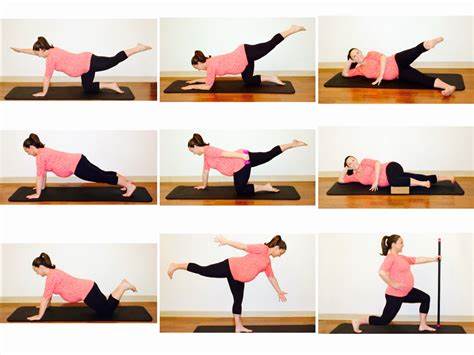 Kesiapan fisik lain yang perlu diperhatikan adalah dengan melakukan olahraga misalnya senam hamil, karena seorang ibu hamil memerlukan fisik yang fit untuk melahirkan. Kondisi fit ini ada hubungannya juga dengan ada atau tidaknya penyakit berat
Yoga..
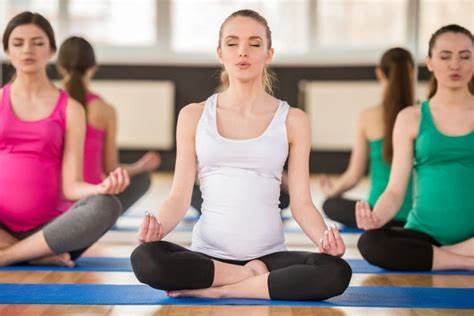 Kesiapan Psikologis (Mental)
Salah satu yang harus dipersiapkan ibu menjelang persalinan yaitu hindari kepanikan dan ketakutan dan bersikap tenang, dimana ibu hamil dapat melalui saat-saat persalinan dengan baik dan lebih siap serta meminta dukungan dari orang-orang terdekat, perhatian dan kasih sayang tentu akan membantu memberikan semangat untuk ibu yang akan melahirkan.
FAKTOR YANG MEMPENGARUHI EMOSI IBU SAAT PERSALINAN
Pengalaman sebelumnya (jika pernah melahirkan)
Dukungan dari suami/keluarga
Pengetahuan tentang persalinan
Rasa percaya terhååadap tenaga kesehatan
Lingkungan tempat bersaliån
Pengetahuan dan Keterampilan Klinik Kebidanan dalam Persalinan dan Kelahiran Normal dan Kondisi Kompleks
B. Keterampilan Klinik:

Melakukan pemeriksaan dalam.
Menilai DJJ dan kontraksi.
Memberikan teknik manajemen nyeri.
Menangani komplikasi (perdarahan, distosia bahu, preeklamsia, dll).
Dokumentasi (SOAP, partograf, informed consent).
A. Pengetahuan Dasar:

Anatomi dan fisiologi persalinan.
Tanda-tanda dan fase persalinan.
Parameter kemajuan persalinan (partograf).
Penanganan kala demi kala secara fisiologis.
PERAN BIDAN DAN TENAGA KESEHATAN
Memberikan edukasi antenatal
Menciptakan lingkungan bersalin yang nyaman
Membangun kepercayaan dan komunikasi efektif
Mendorong partisipasi keluarga
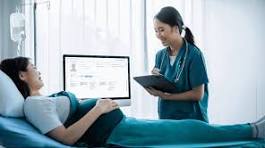 TUGAS
Ringkasan Kesimpulan & Kajian Jurnal:
a. Buatlah ringkasan kesimpulan dari materi yang telah dipelajari hari ini, khususnya mengenai:
“Peran Bidan sebagai Pendamping dan Pelindung dalam Persalinan dan Kelahiran (Advocate)”

b. Lampirkan 1 (satu) jurnal ilmiah terbaru (maksimal 5 tahun terakhir) yang relevan dan mendukung penjelasan mengenai peran advocate bidan dalam proses persalinan dan kelahiran.

✅ Jurnal boleh dalam bahasa Indonesia atau Inggris
✅ Sertakan kutipan singkat dari jurnal tersebut dan analisis keterkaitannya dengan peran bidan
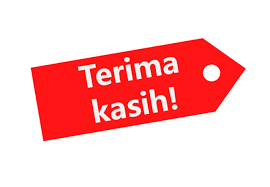